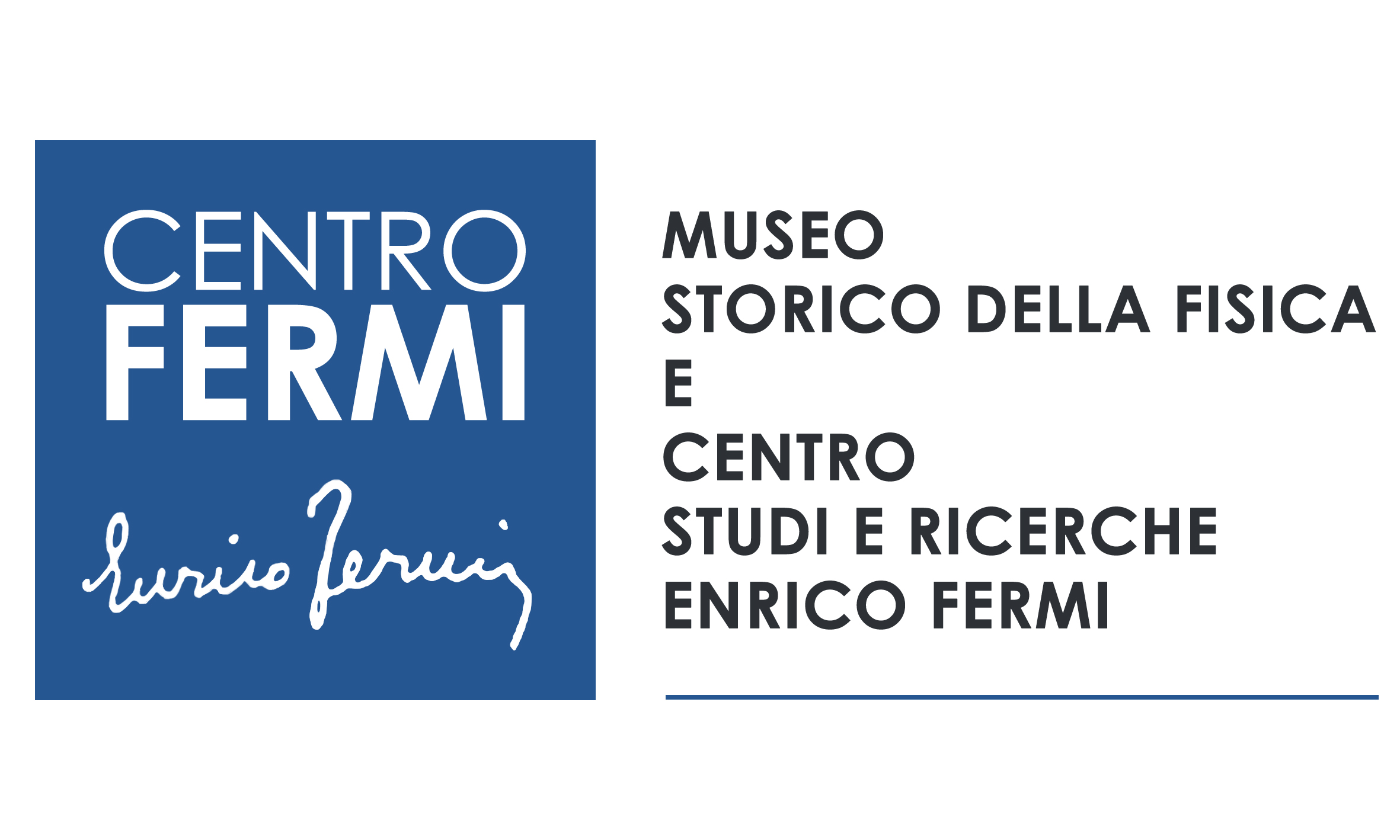 Project Name
Other Logo
Coordinator:

Participants: 
(indicate explicitely CF grants and period)

Place of Work & Collaborations:
Roma, March 2018 - PTA
1
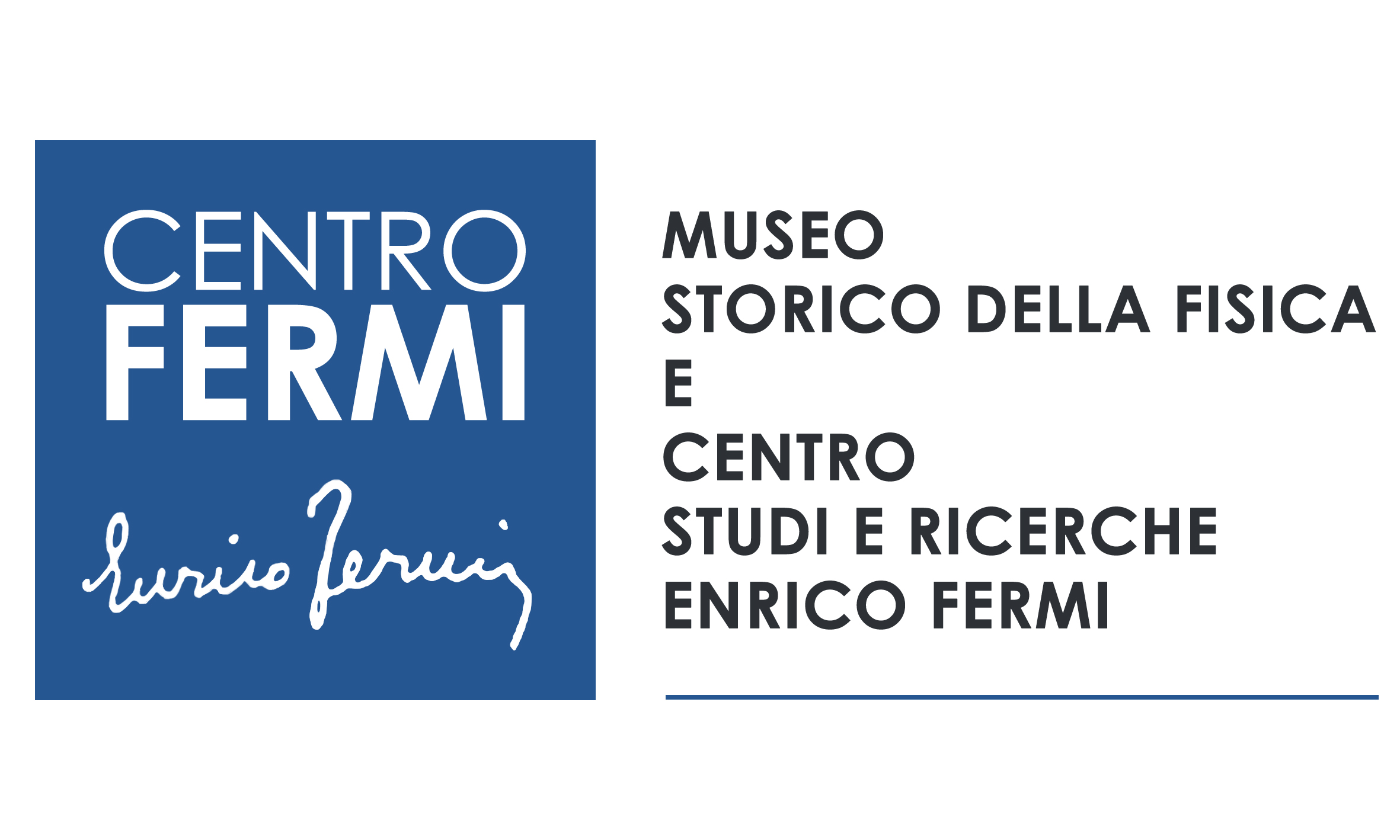 Project Name
Other Logo
Project main goals and results achieved in 2017
(≈ 3 slides new results from last year presentation)
Roma, March 2018 - PTA
2
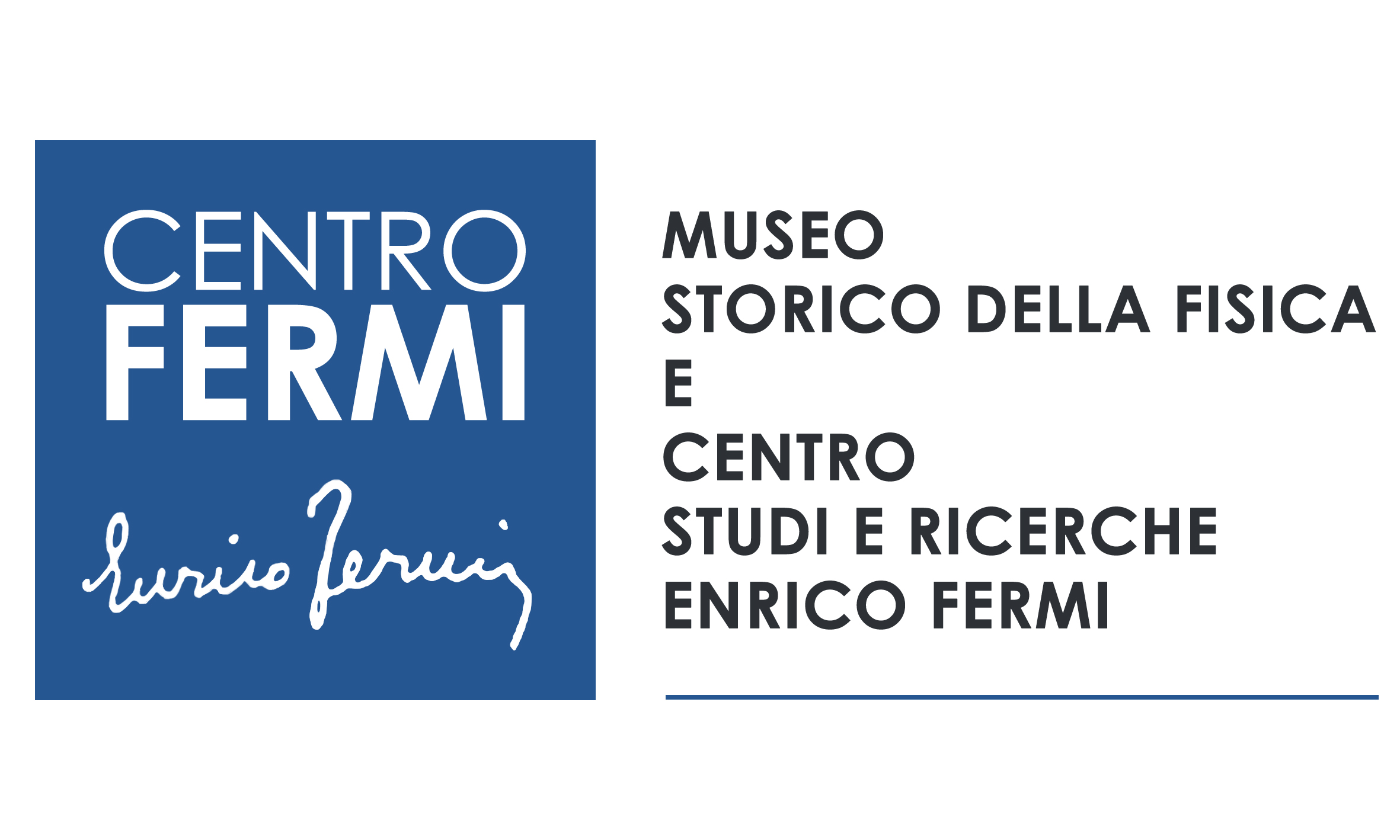 Project Name
Other Logo
Milestones 2018 




Plan of activities 2018 - 2020 
(≈ 3 slides including possible collaborations, outreach ….)
Roma, March 2018 - PTA
3
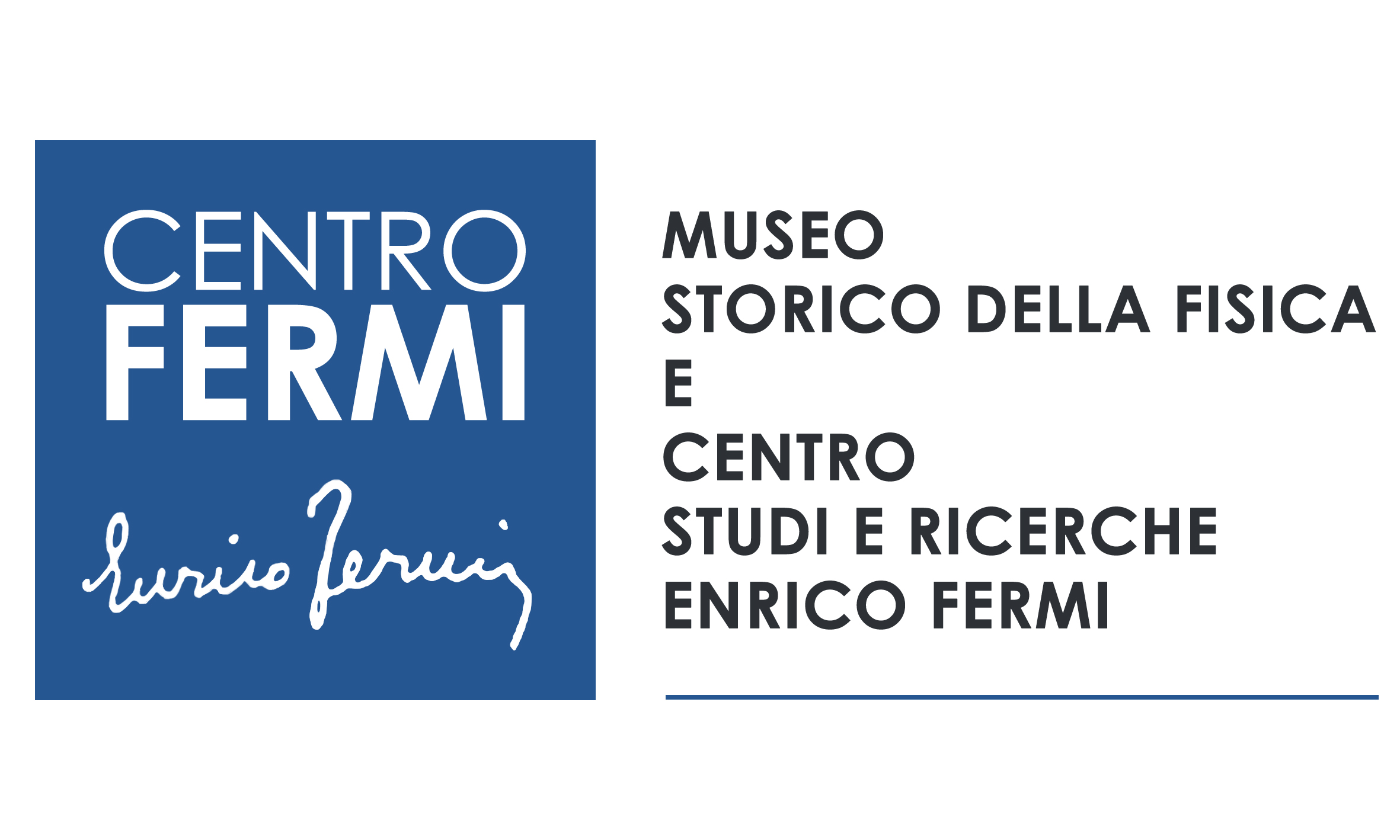 Project Name
Other Logo
Expected funding in the 3-year period:
Request of funding by Centro Fermi
Grant : number and period requested
Specific Consumables/inventory per year

- Potential external funding
Roma, March 2018 - PTA
4